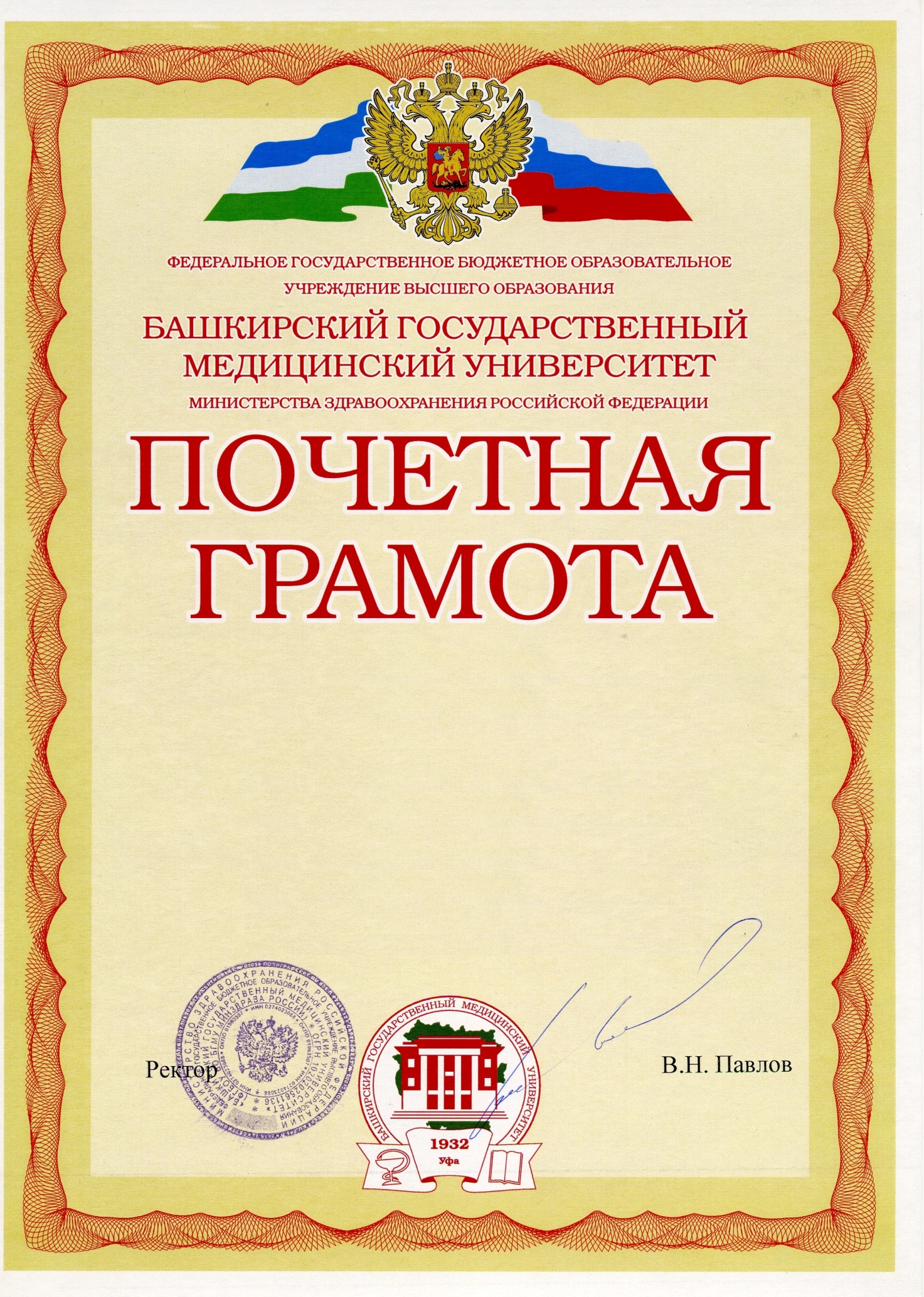 НАГРАЖДАЕТСЯ




Никитина Наталья Николаевна

преподаватель ГАПОУ РБ «Сибайский                                     медицинский колледж»

ЗА II МЕСТО

за участие в заочном конкурсе методических разработок для самостоятельной аудиторной работы по учебной дисциплине «Генетика человека с основами медицинской генетики» среди преподавателей средних медицинских  и фармацевтических образовательных учреждений Приволжского Федерального округа, специальность 34.02.01 Сестринское дело, 33.02.01 Фармация, 31.02.01 Лечебное дело 








30 ноября 2022 год